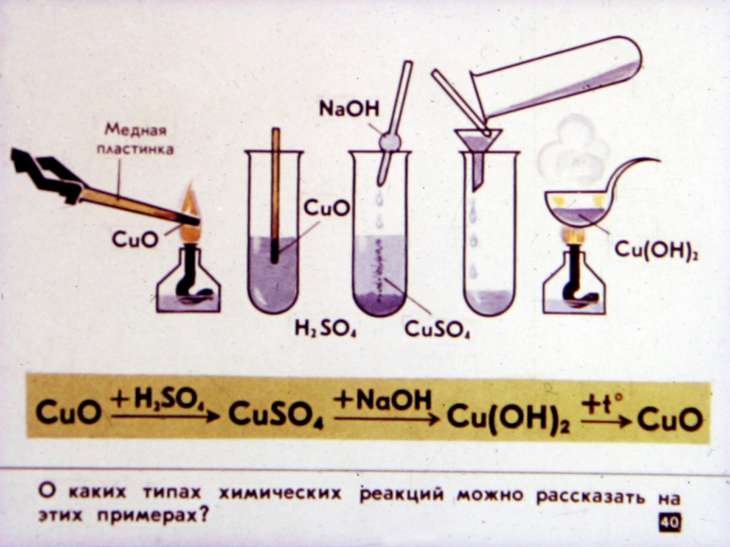 ЗА СТРАНИЦАМИ УЧЕБНИКА


ОСНОВНЫЕ ХИМИЧЕСКИЕ ПОНЯТИЯ
 

СВОЙСТВА АРИФМЕТИЧЕСКОГО КВАДРАТНОГО КОРНЯ
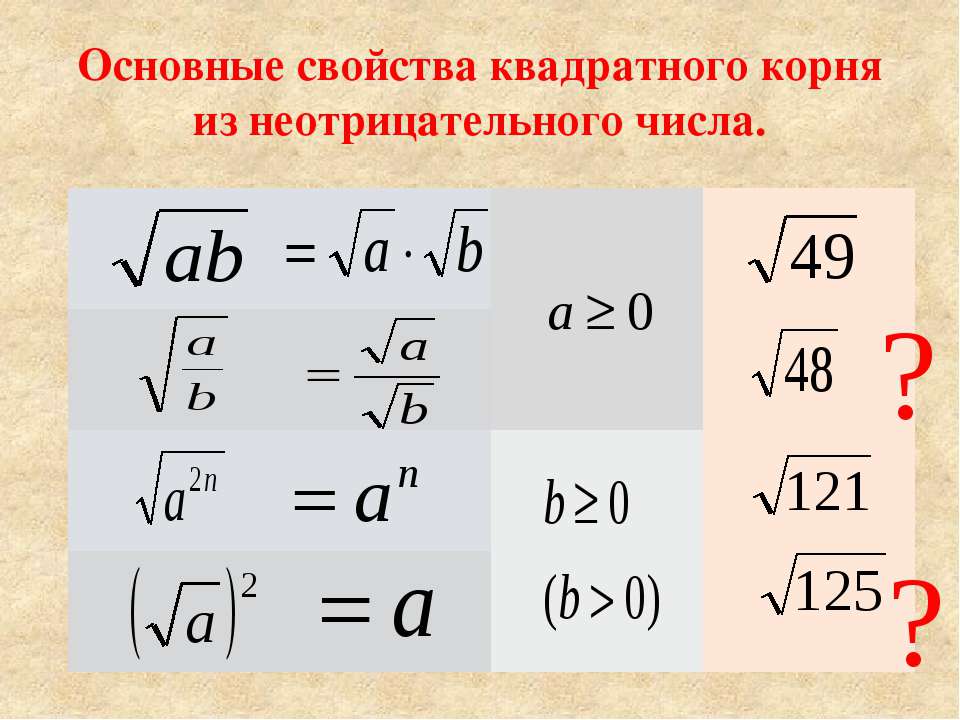 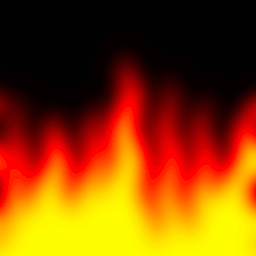 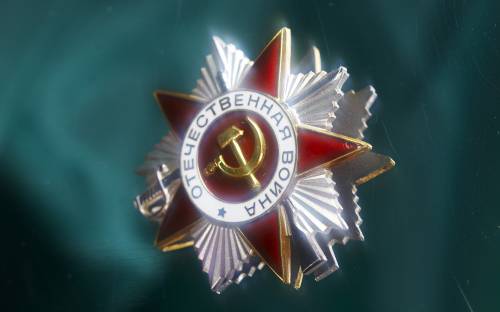 БИТВА ПОД МОСКВОЙ30 СЕНТЯБРЯ 1941 -  5 ЯНВАРЯ 1942
, ,
н
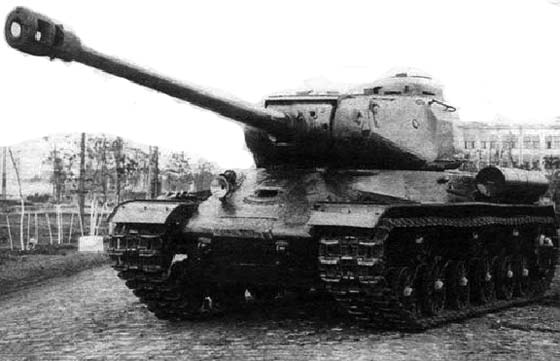 Й
Ф
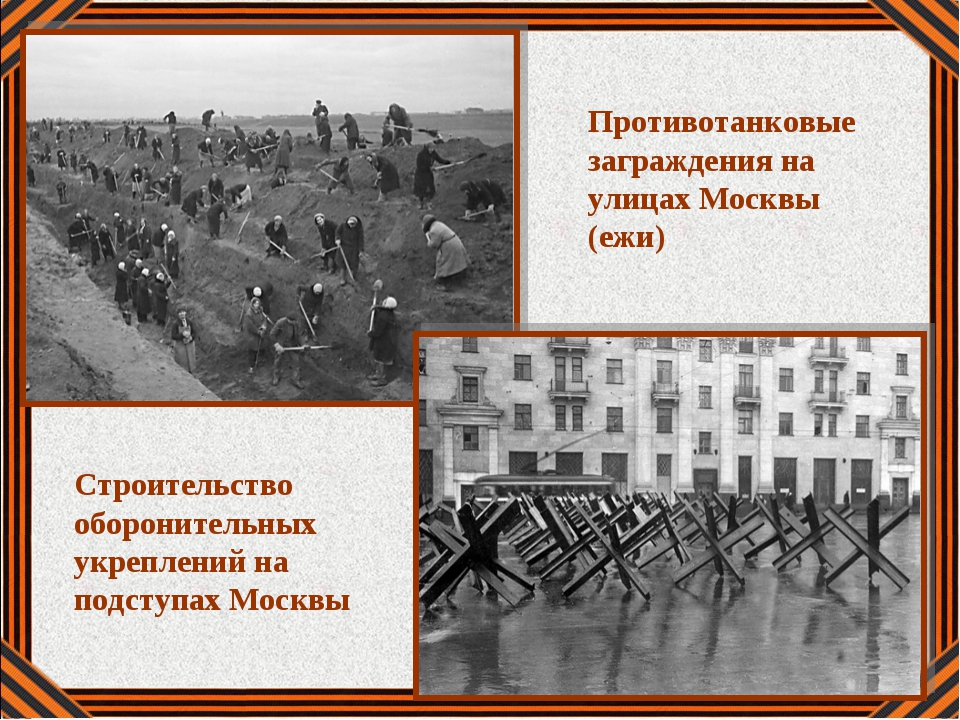 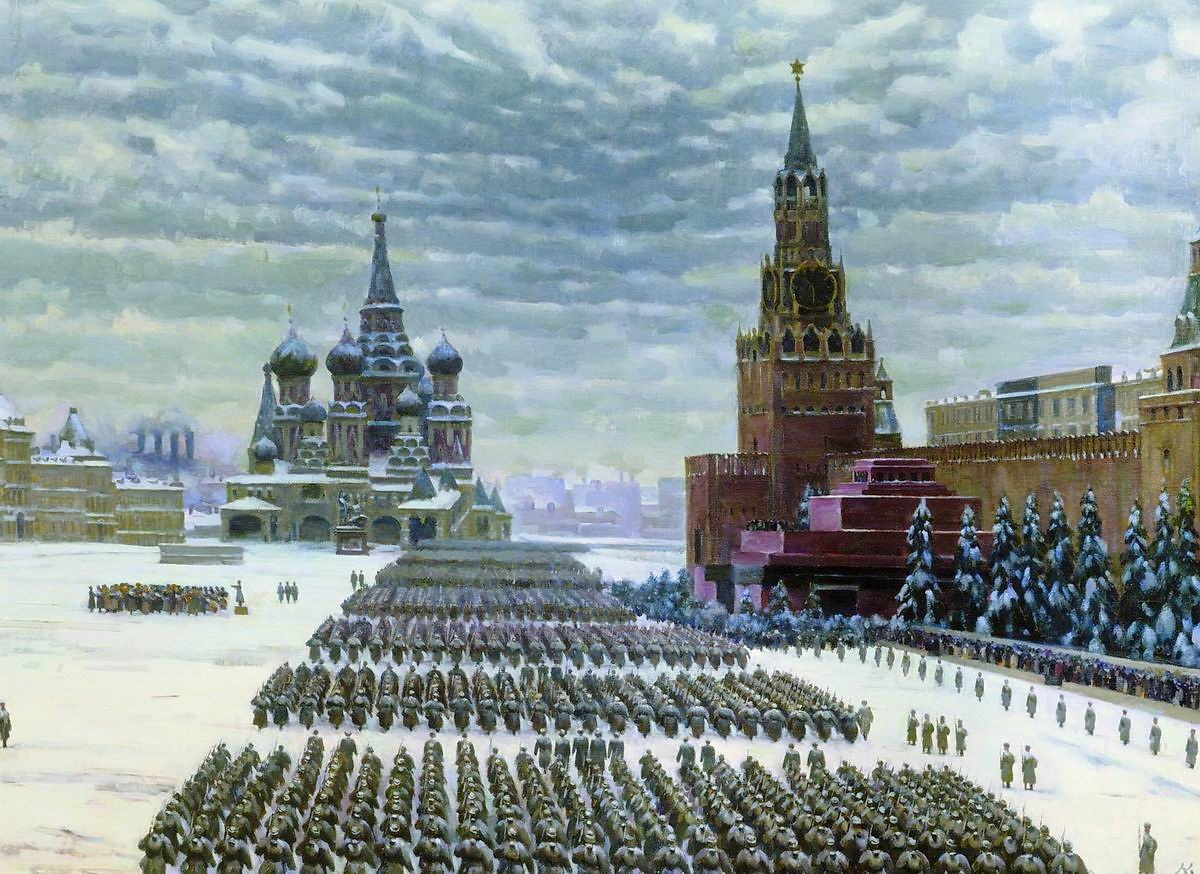 ДД
16-18 НОЯБРЯ 1941 года  ПАНФИЛОВЦЫ СОРВАЛИ ПРОРЫВ НЕМЕЦКИХ ТАНКОВ У РАЗЪЕЗДА ДУБОСЕКОВО
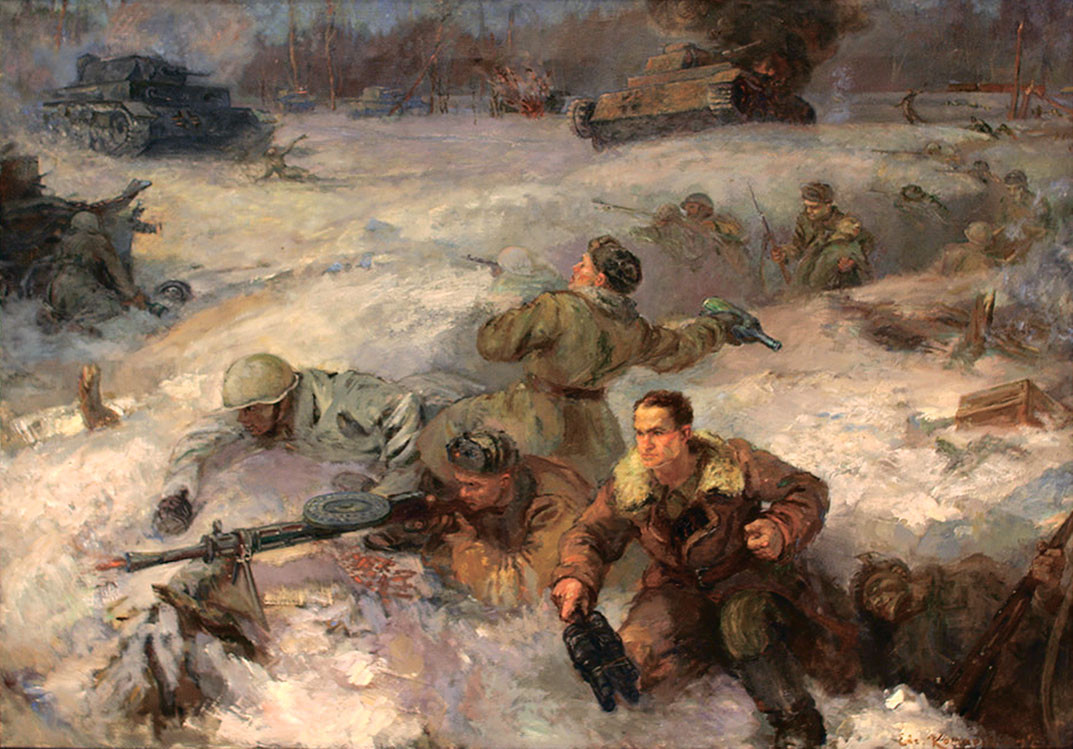 ,
8
Ц
А
Д
Ь=Н
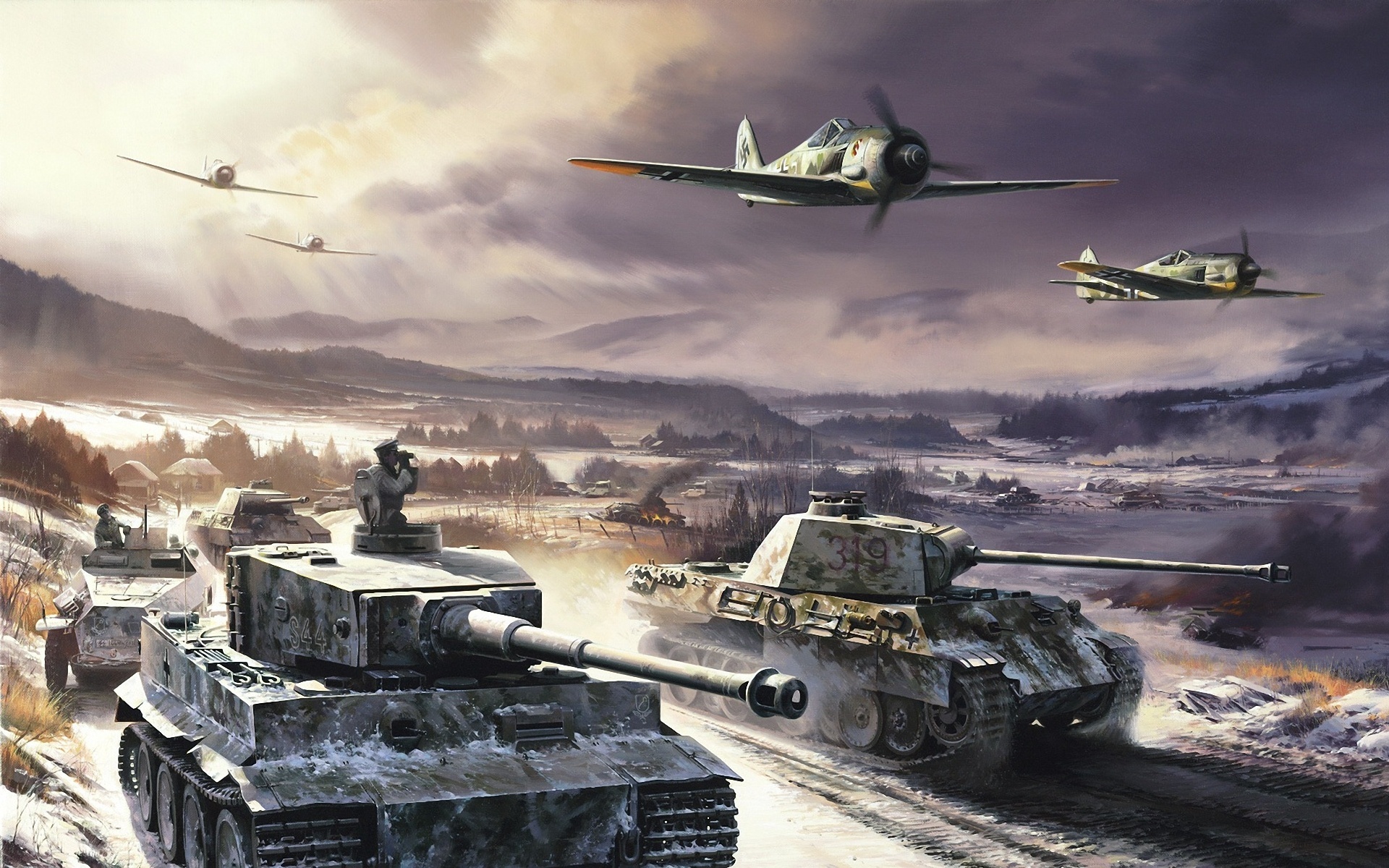 На советскую столицу нацеливалось 1 700 танков ,
 1 929406 личного состава , 
14 000 орудий и минометов , 
1 390 самолетов  – от всего общего  количества на советско-германском фронте
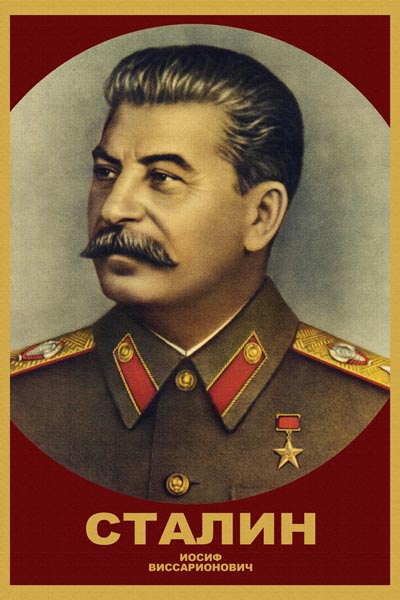 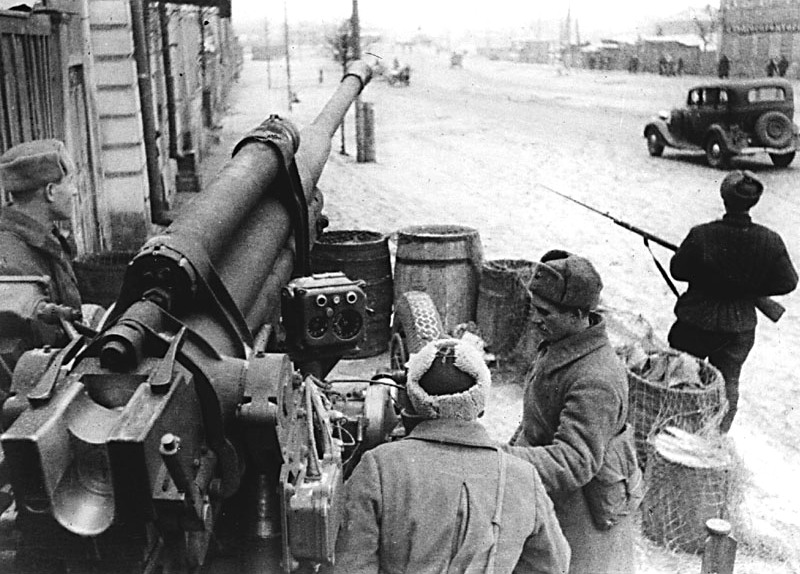 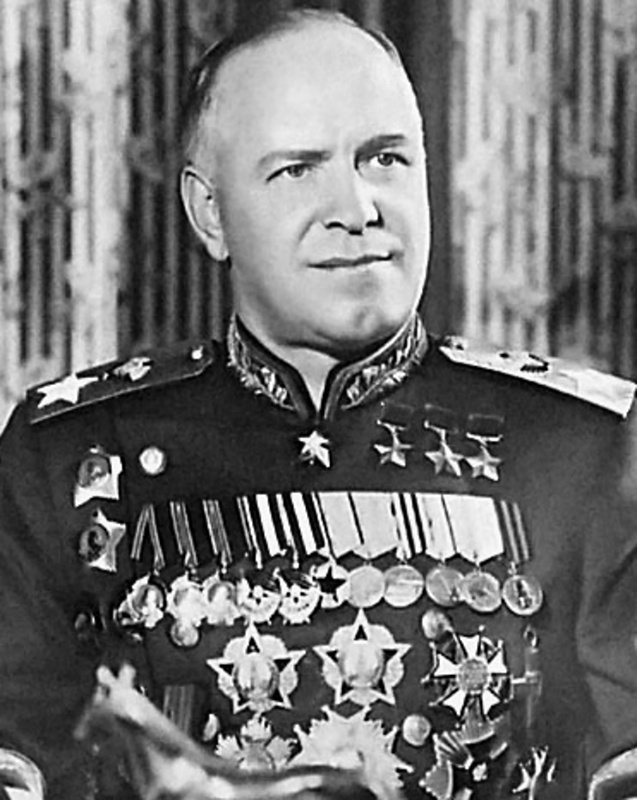 Советская Армия на московском направлении противопоставила 1 000 танков, 1 250 000 личного состава, 
10 500 орудий и миномётов, 568 самолётов
ГЕОРГИЙ 

КОНСТАНТИНОВИЧ

ЖУКОВ
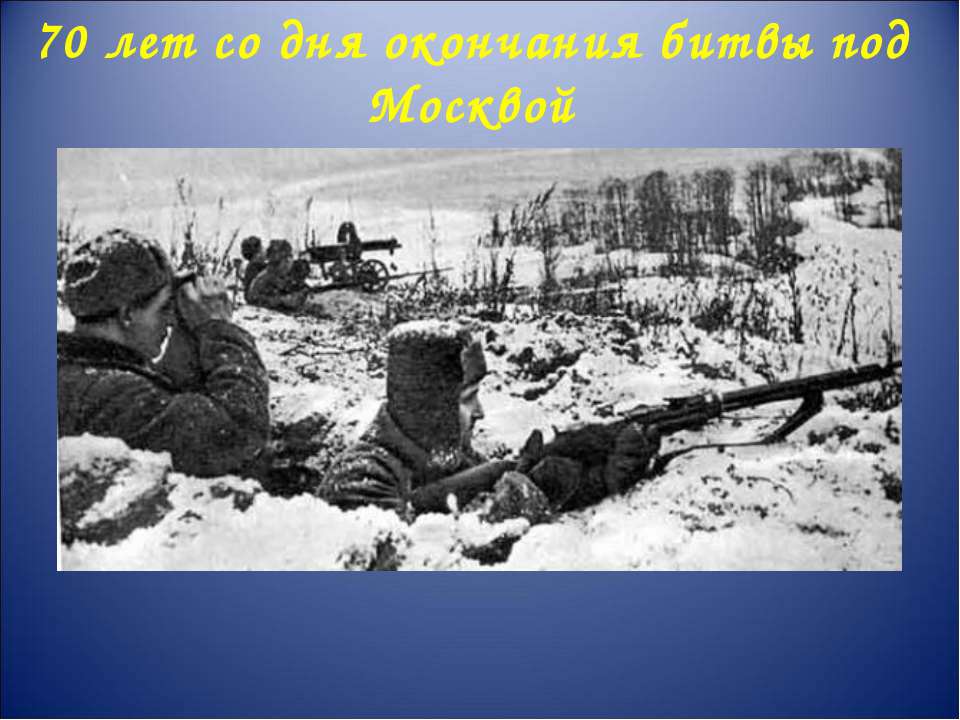 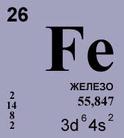 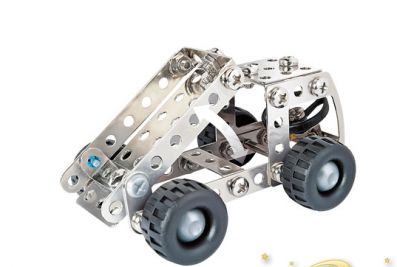 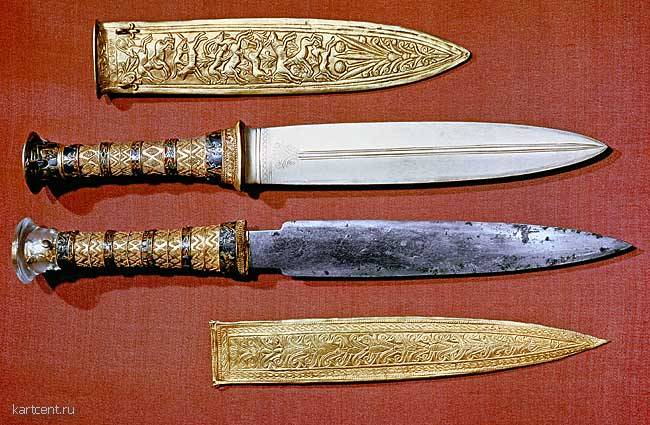 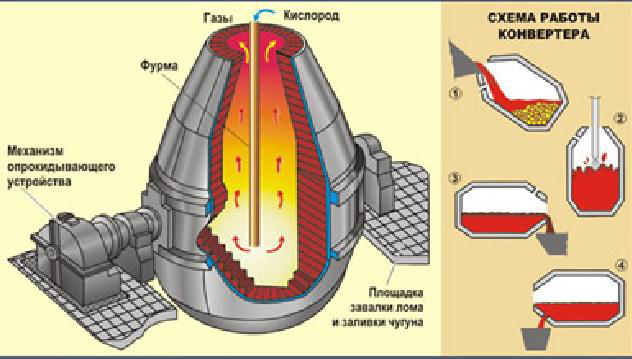 https://rutube.ru/video/475a933653abfda5ba35705bf7c862bd/
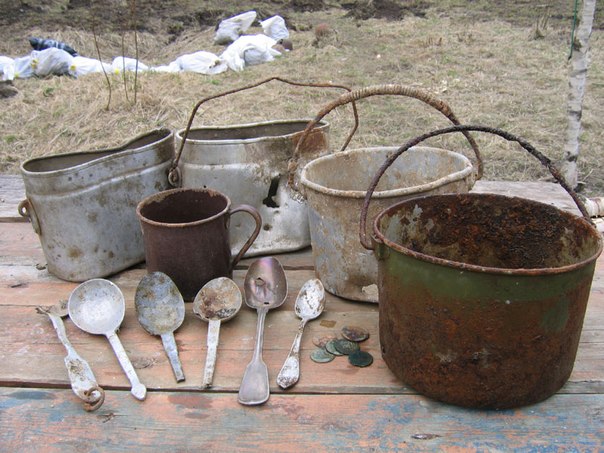 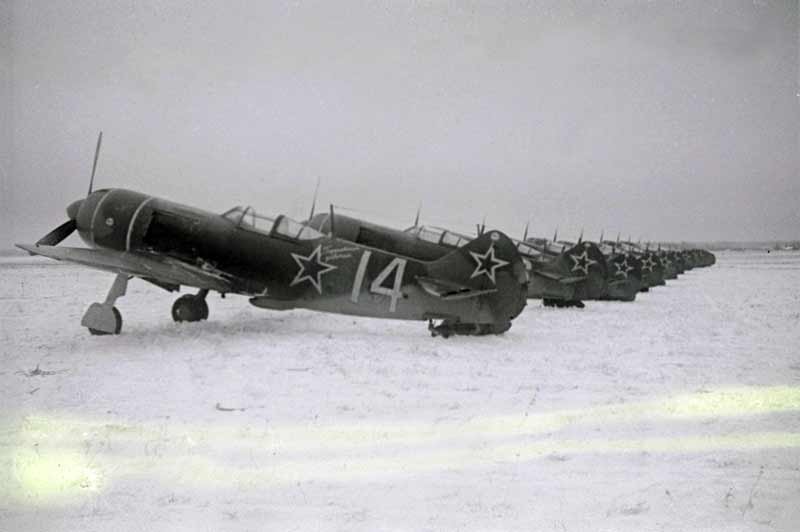 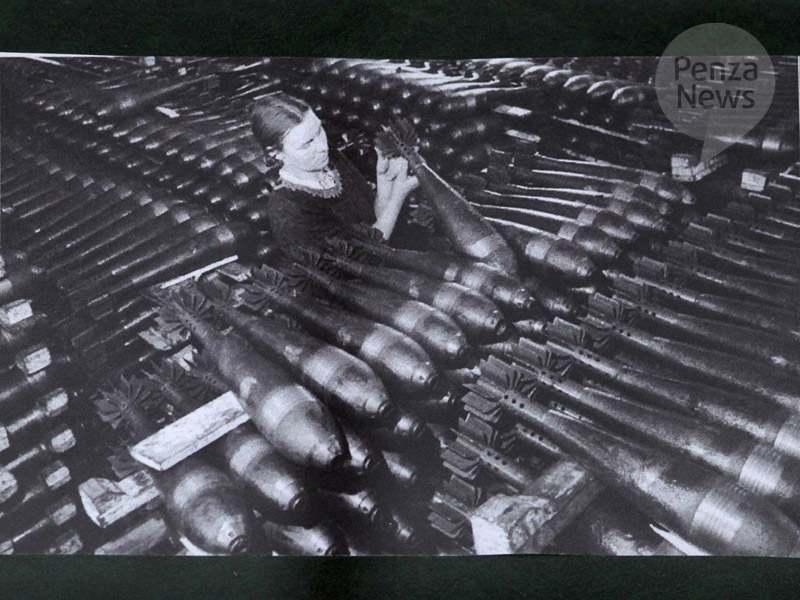 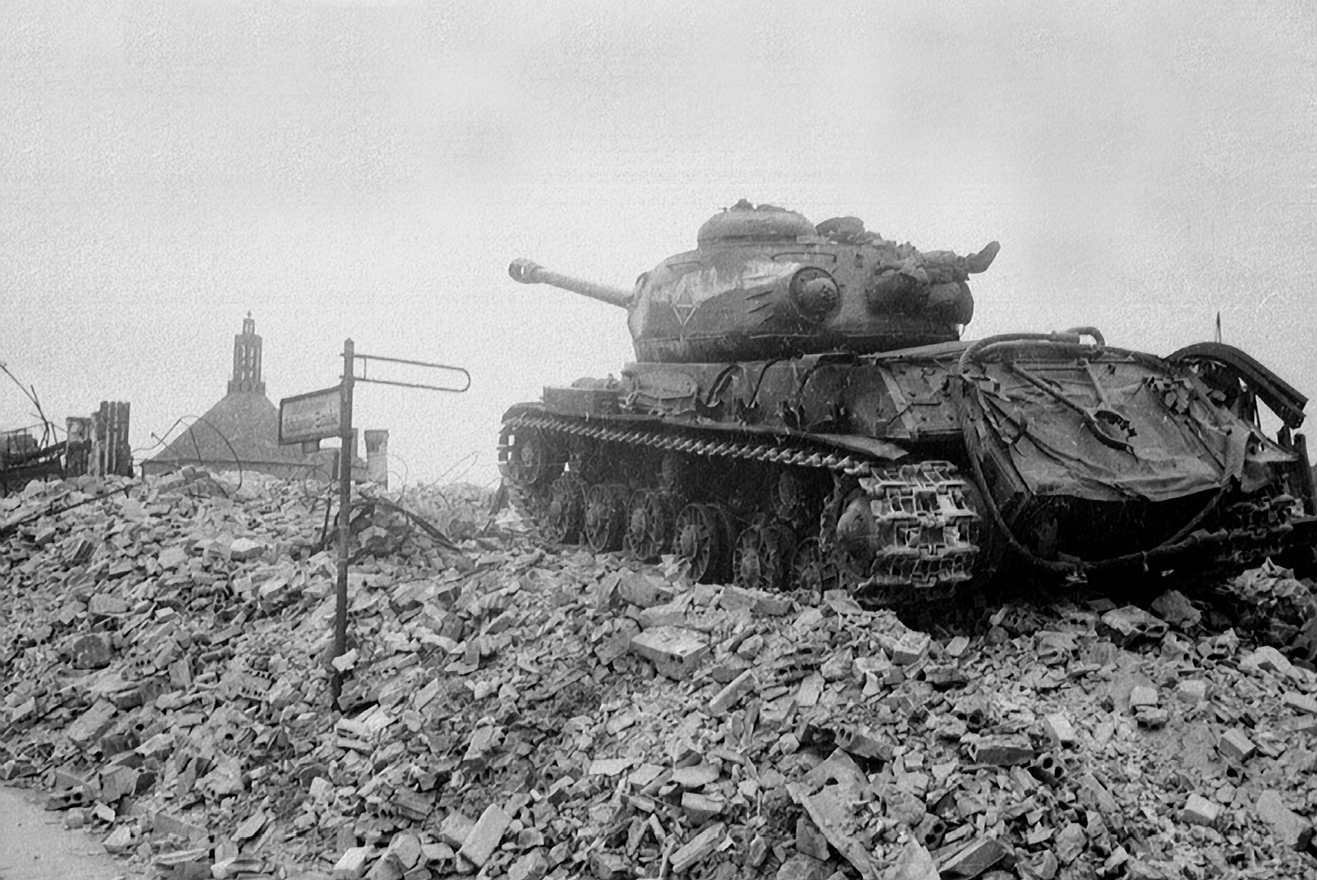 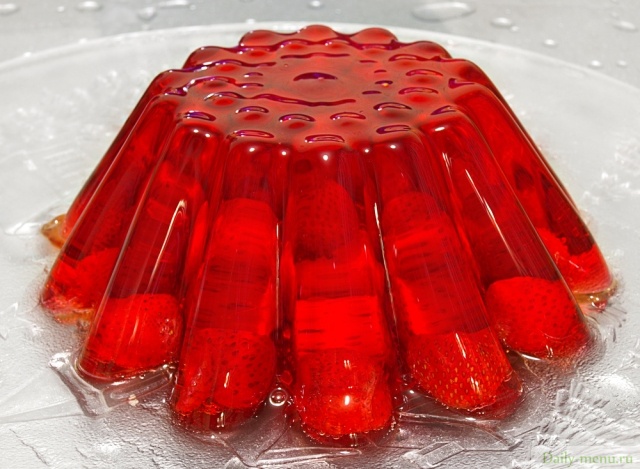 ЛОТО
РЕБРО
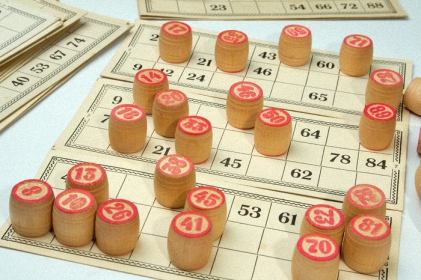 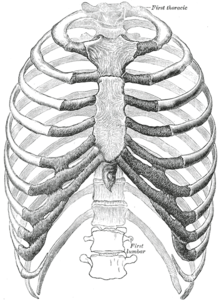 ЖЕЛЕ
ТИНА
МИНИ
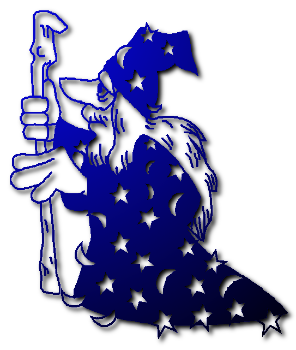 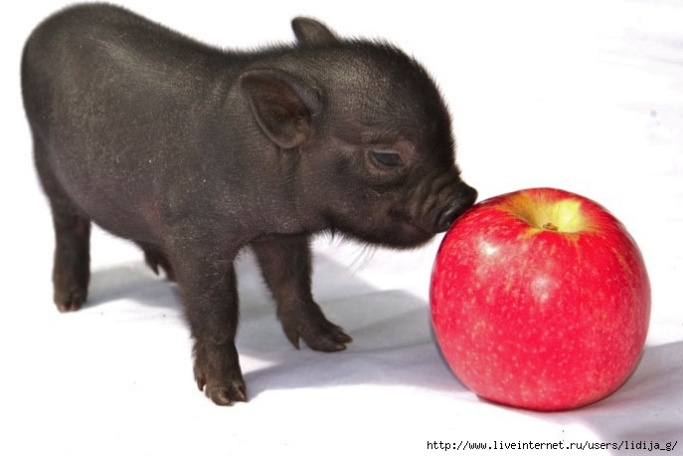 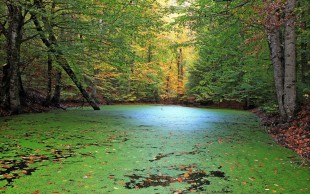 МАГ
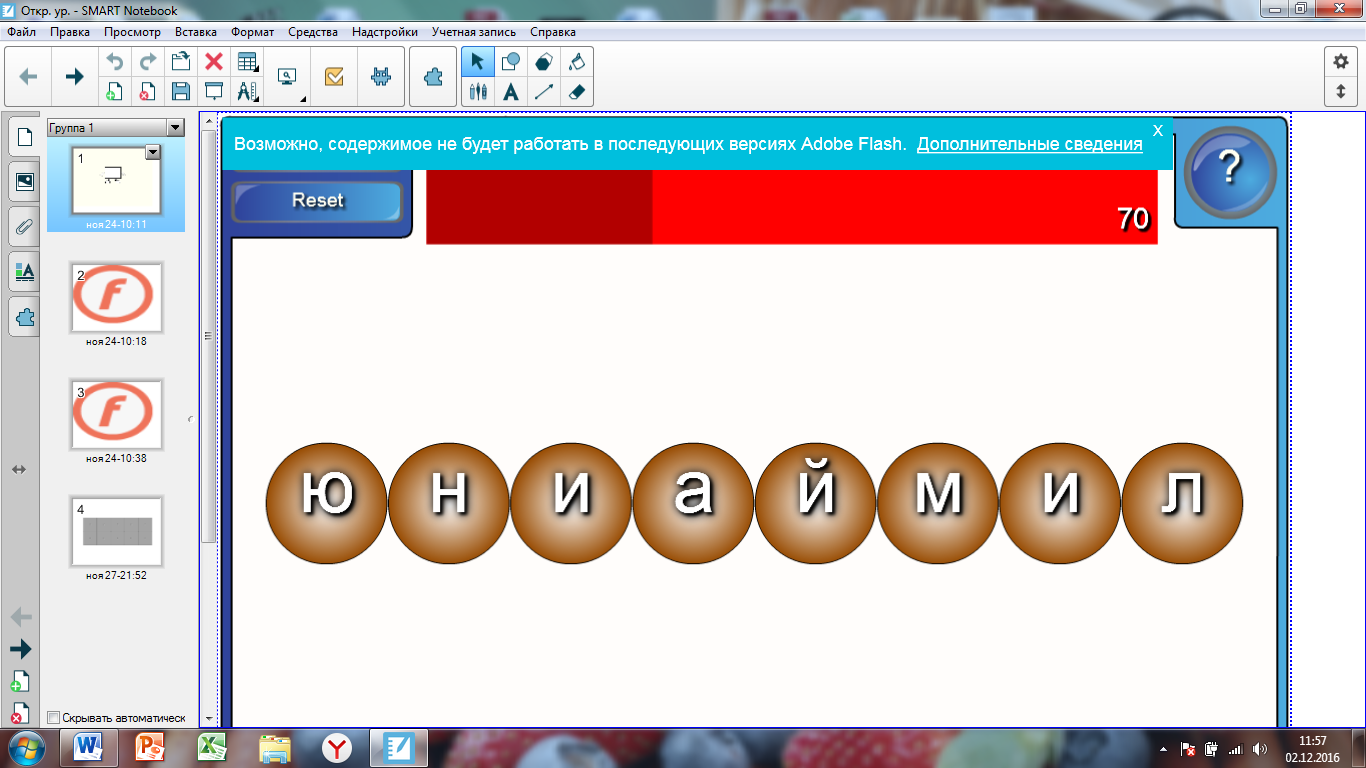 алюминий
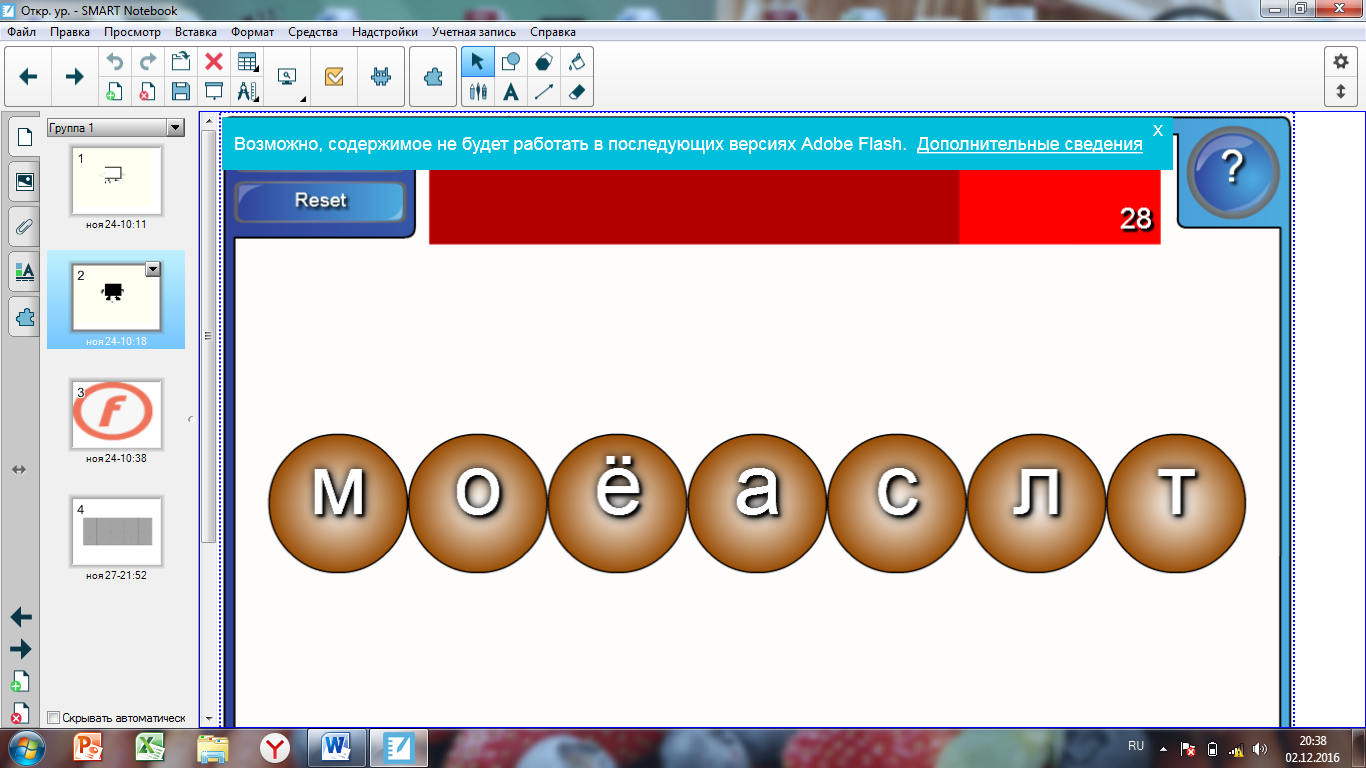 самолет
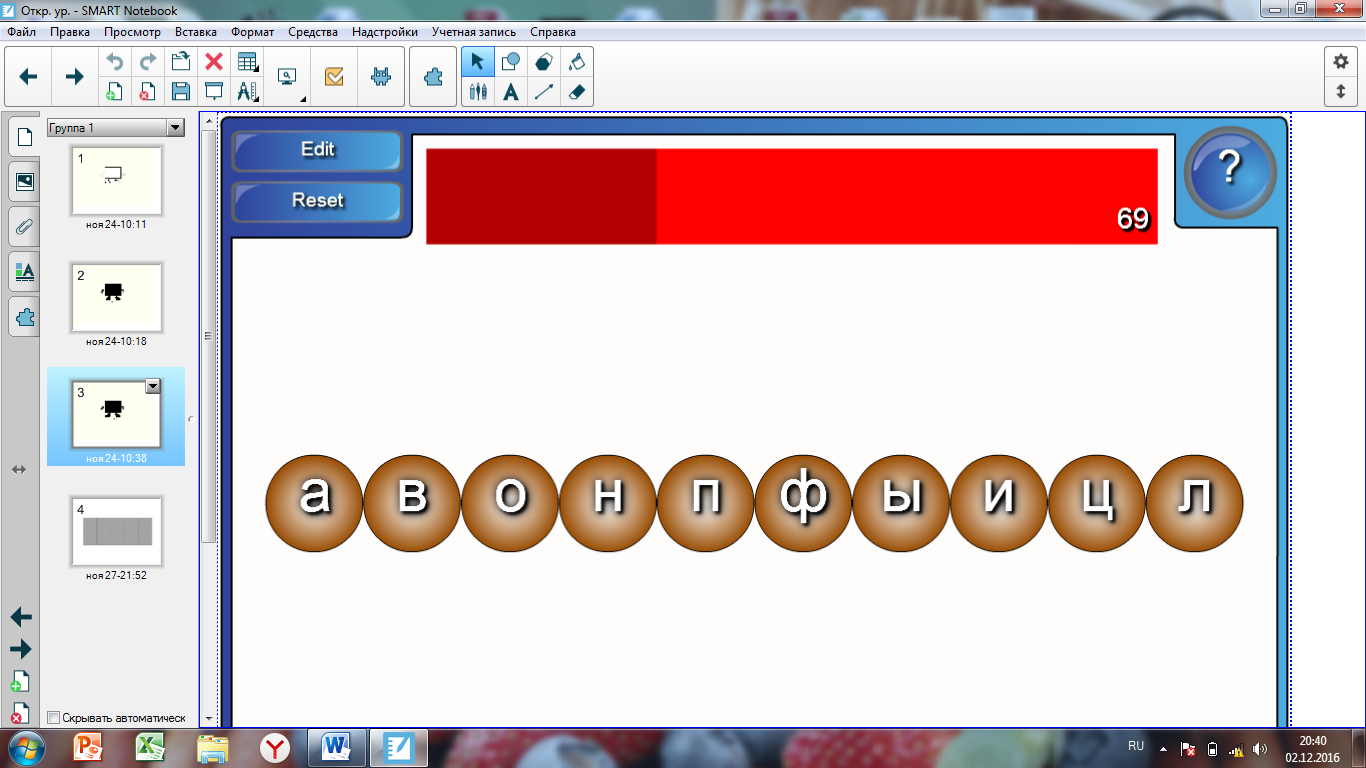 панфиловцы
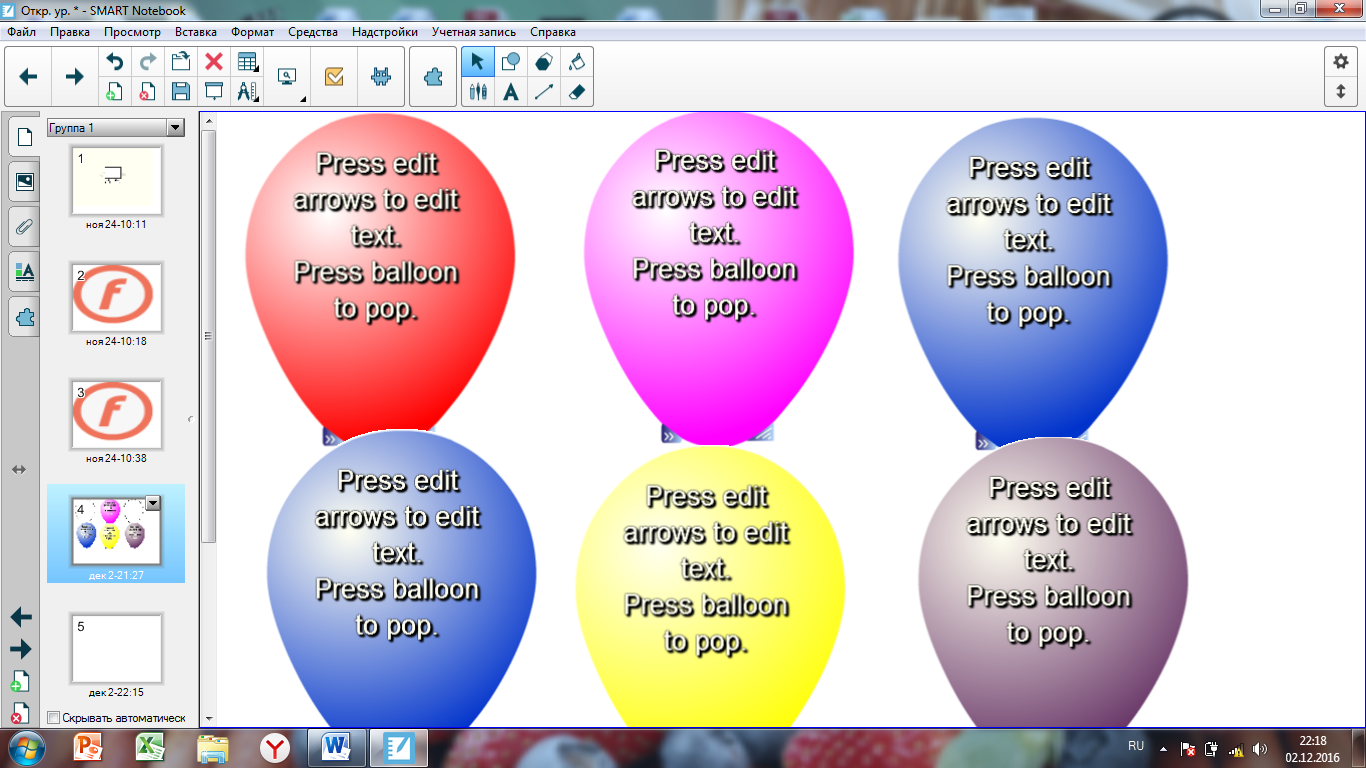 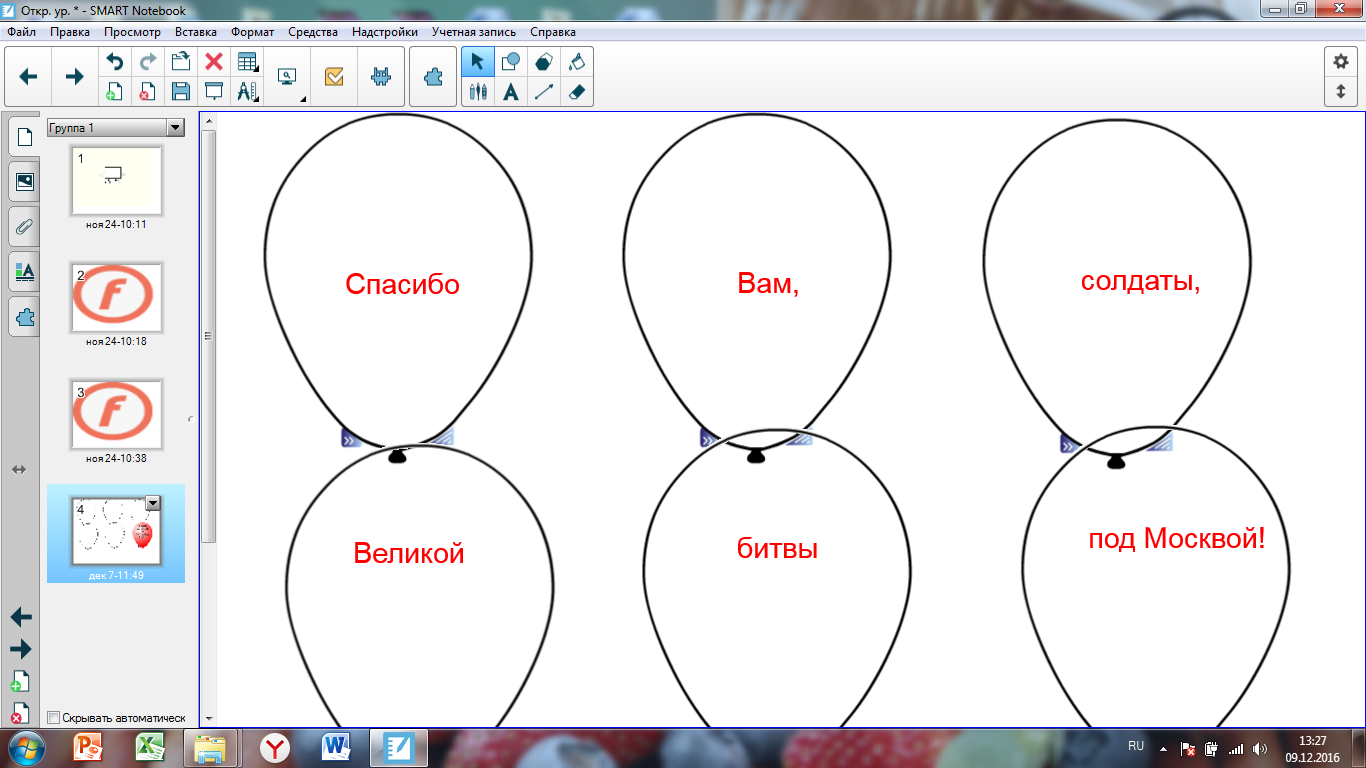